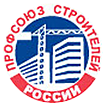 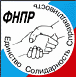 20-22 мая 2019 года
Х съезд Федерации независимых профсоюзов России
12.02.2019г. Генеральный Совет ФНПР рассмотрел вопрос «О проведении отчетно-выборной компании ФНПР в 2019-2021г.г.» и о созыве Х съезда.

25.03.2019г. В членские организации отправлен проект Программы ФНПР  «За справедливую экономику».
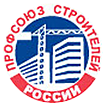 Избрано – 698 делегатов;присутствует – 654 делегата.Представляют 40 отраслевых и 81 территориальных объединений профсоюзов,в т.ч. 283 женщины (40,5%),делегатов в возрасте до 35 лет 6,6%
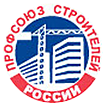 Доклад Шмакова М.В.
2017г. КС РФ поддержал позицию ФНПР о недопустимости включения в МРОТ доплат.

Апрель 2019г. Принято решение КС РФ о том, что оплату работы в праздничные дни, оплату сверхурочных и доплаты за ночное время нельзя включать в заработную плату, которая не превышает МРОТ.

 Принятие 4-х резолюций
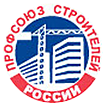 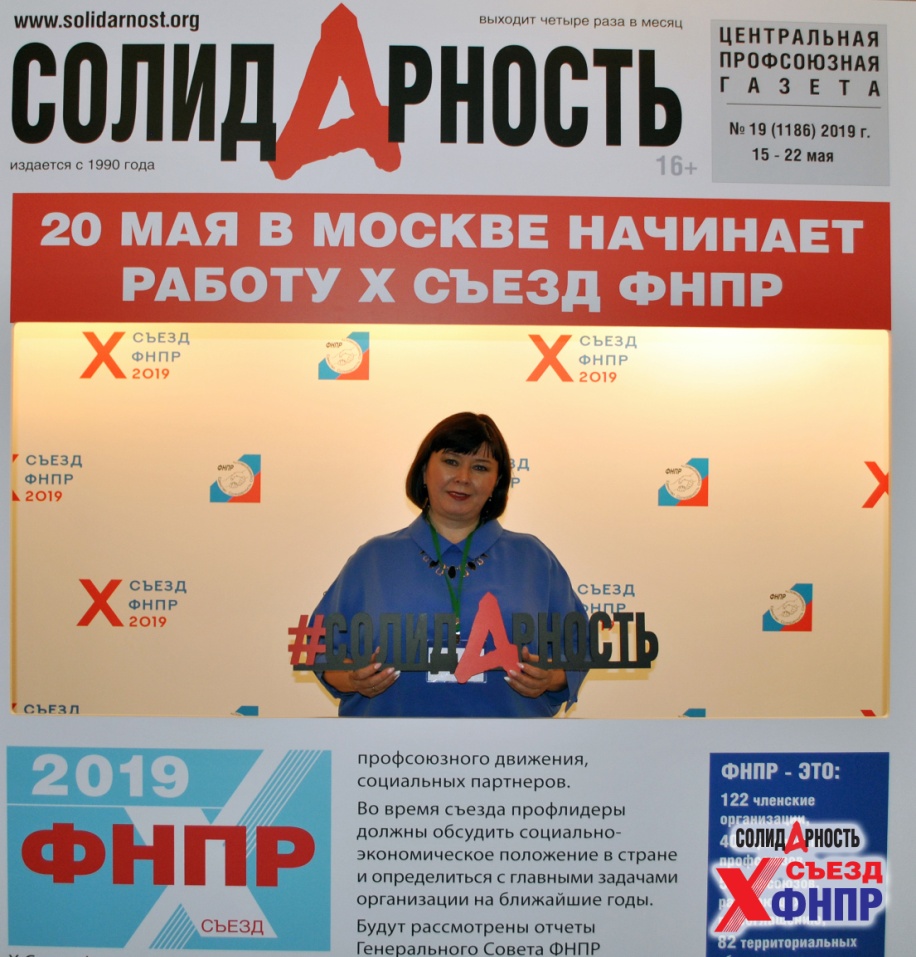 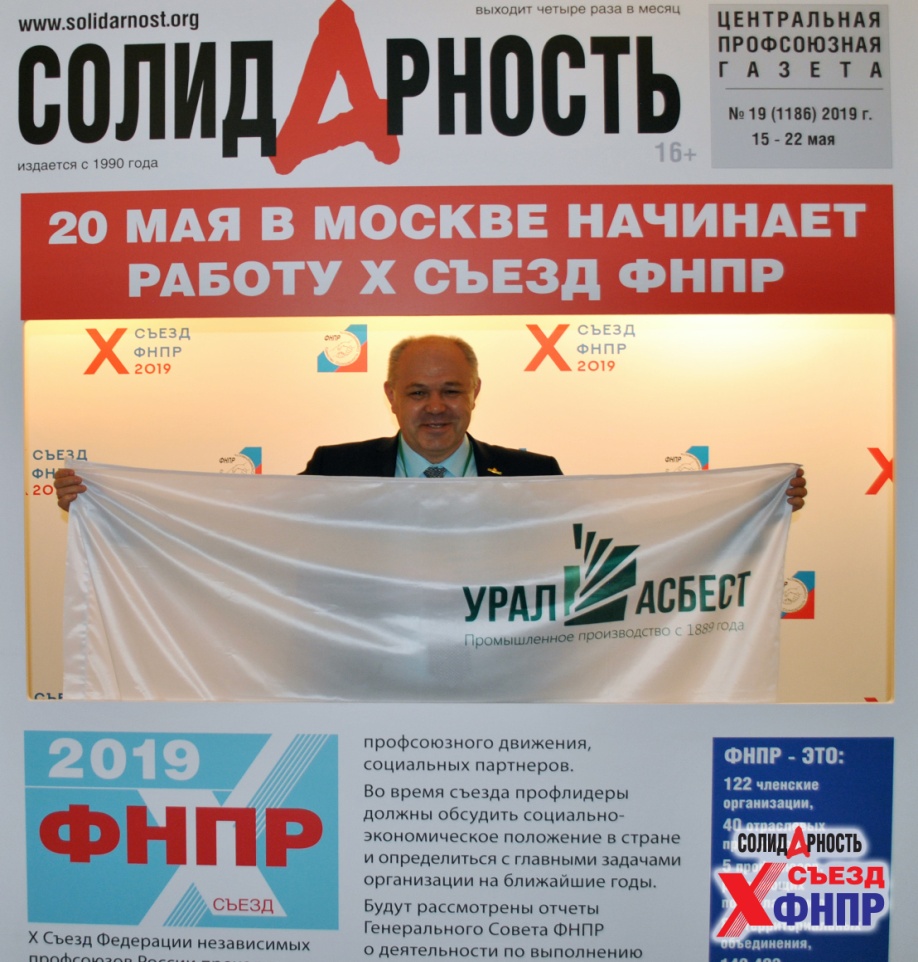 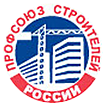 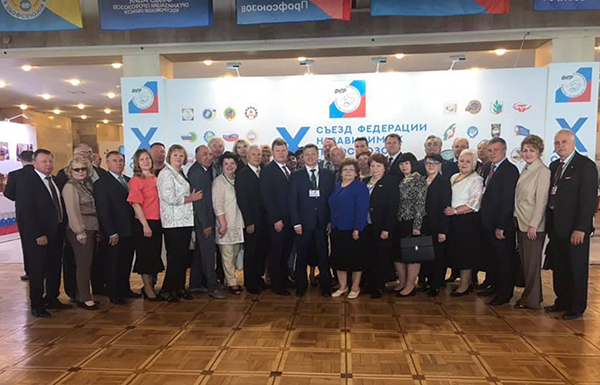 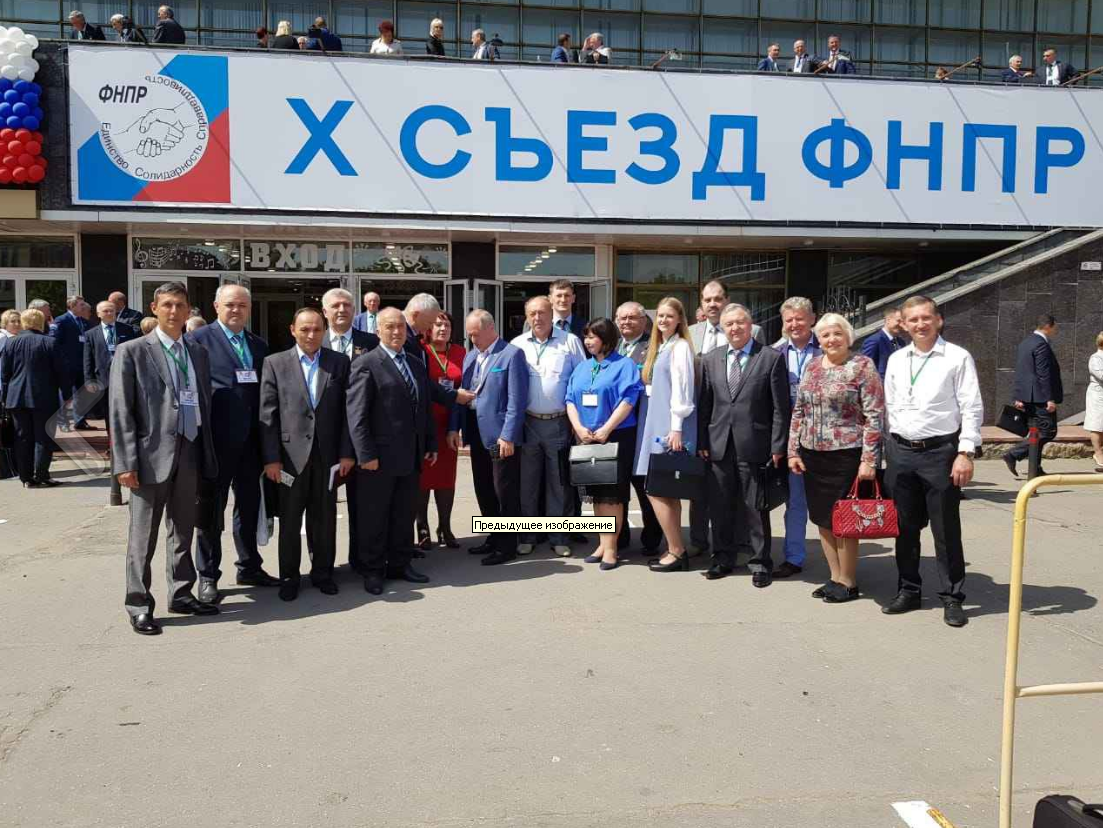 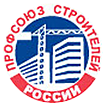 Программа ФНПР «За справедливую экономику»
Установление МРОТ на уровне не ниже величины минимального потребительского бюджета.
Сокращение рабочего времени без падения доходов работников.
Прогрессивный подоходный налог и освобождение от него работников, имеющих доходы на уровне МРОТ.
Продолжение деятельности рабочей группы по совершенствованию пенсионного законодательства.
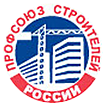 Спасибо за внимание!
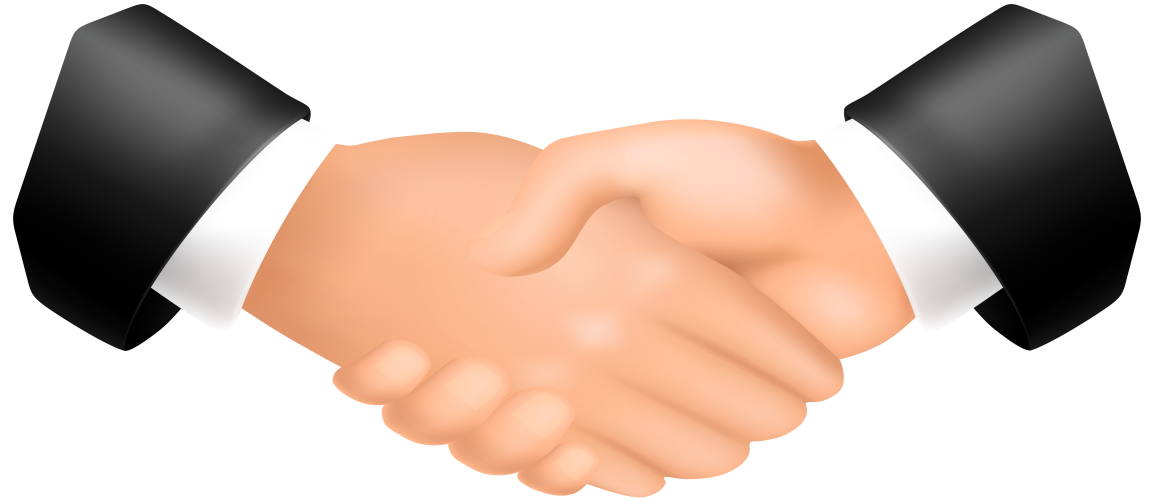 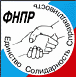 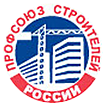